Inclusive Classrooms
Johanna Debrecht
Red Rocks Community College​​
Inclusive Classrooms
Why Inclusive Classrooms
Inclusive teaching is not [about] making course material easy but rather creating environments where students feel comfortable learning.​
2
Addy et al., 2024, p. 15
April 11, 2025
Key Themes
Inclusive Classrooms
Account for Course Format
3
Maximize Engagement
Respect Students’ Time
Structured Design for Success
Personalize / Acknowledge Differences
Welcome Feedback
Diverse Course Materials
April 11, 2025
Maximize Student Engagement From the first Assignment and Throughout the Course
Inclusive Classrooms
First Assignment
Group Work
Student Information Forms
Discussion Forum Introductions
Whiteboards
Diversity promotes thinking
Projects
4
Peer Review/ Teaching
Professor Meet Ups
Required meetings
Focus on learning about student’s goals and plans
Engages metacognition
Time consuming
Reflections
How is learning going?
Things affecting learning?
Feedback about instruction
April 11, 2025
[Speaker Notes: First Assignment
Low stakes
Low or no content knowledge

Group Work
Vertical whiteboards versus handhelds
Increased group diversity promotes deeper thinking and more creativity. Similar people tend to think alike.
In class group work versus out of class group work
Group makeup affects functioning: women, etc. Numbering off for visually/mobility impaired.
ADHD and spectrum students
Free riders and social loafers
Defined roles
Differentiated grades

Peer Review / Teaching
Video problem solving

Professor Meet Ups
At least 2x / semester. First time within first 2 weeks of class.
Focus on how instructor can support the student’s goals/plans. 
Can find out about hidden disabilities.
Increases likelihood of student reaching out to instructor later

Reflections
3-4 x / semester
Opportunity to connect with instructor, talk about how learning is going
150 words ish
Very low stakes, if they do it, they get credit
Increases feedback to instructor]
Inclusive Classrooms
Respect Students’ Time
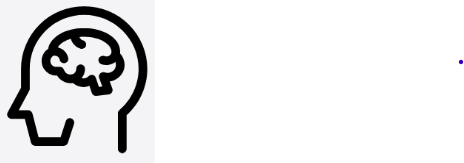 5
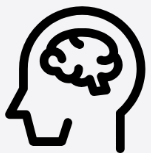 Flexible Deadlines
Brain Breaks
Early Access
Reasonable Pacing
Assignments have a deadline and an extension date.
Automatic extensions.
Respect Spring/Fall Break.
Break learning into several shorter chunks, rather than one long chunk in class.
Provided early access to the syllabus, course materials,  and course calendar.
Made homeworks available from beginning.
Designed the calendar to be
Predictable,
Steady work-flow,
April 11, 2025
[Speaker Notes: Include Course Policies, Activities, and Assignments that respectfully consider students’ time
Self-paced, multiple-attempt assignments reduce anxiety and are correlated with high grades. Without some deadlines, though, weaker students procrastinate.
Pacing:
Homeworks always due on same 1 or 2 days each week. Quizzes always on same 1 or 2 days each week.
Number of assignments each week is roughly the same.
Flexible deadlines
Automatic extensions without having to contact instructor. Say 48 – 72 hours for homework/quiz.
Should there be a grade penalty?
Brain breaks
Don’t assign work over holidays. Allow students to take a mental break.
If you have an exam that week, maybe have fewer assignments due.
In f2f class, get students to physically move. Keeps them awake.
1-minute meditation or dwell time.
Every 20-30 minutes, break it up for 3-5 minutes.]
Structured Design for Success
Syllabus
Inclusive Classrooms
7
Learning-Focused
Organized around Big Themes
Use UDL Principles
Inclusive & Motivating Words / Tone
Supportive Course Policies
Accessible
April 11, 2025
[Speaker Notes: Don’t assume students understand how college works. Explain everything, including acronyms.

State things in positive light.]
Inclusive Classrooms
The Course Shell in the LMS
8
Highly Structured Shells
Predictable, EASY Navigation
Intro video and How to Navigate the Course Shell
Printable calendar
Course Information Module
Content divided into Learning Modules by Major Themes
Intro video should be the first thing they see
Clear instructions on where to start
Clear instruction on where to go next
Use of arrows from one page to another or arranged linearly
April 11, 2025
Personalize the Course When Necessary
Inclusive Classrooms
Mental Health
Disability
Increase in mental health issues, resulting in a need for flexible deadlines.
Some disabilities may make group work awkward or difficult.
Software system issues for others.
9
Neurodivergence
Socioeconomic Status
Some students must work to pay for necessities. 
Housing or food insecurity.
ADHD and Autism Spectrum
Group work is difficult and distracting.
April 11, 2025
[Speaker Notes: Dropping lowest couple homeworks and/or quizzes
Dropping lowest exam or replacing with higher final exam grade
Pick one of the following two problems to solve.
Choice of medium for projects: paper, presentation, video, poster
Flexible deadlines if notified of religious holidays, religious holiday calendars
Some assignments might be mastery-based
Word documents for accessibility, pdf for better performance in LMS
Audio record handwritten solutions
Describe images with alt text
Describe graphs in text, so all students benefit
Choose lower cost or OER course materials
Choose materials available in Spanish
Pearson or WebAssign with etext
Option of oral exam

1/3 college students have a clinically significant mental health issue]
Encourage Feedback
Inclusive Classrooms
Alleviate Fears and Build Community
Formal Feedback
Informal Feedback
10
End of semester evaluations
Mid-semester evaluations
Talk to students before/after class
Professor Meet Ups
Ask during class
Reflections
April 11, 2025
[Speaker Notes: End of semester evaluations are too late to change things for the current students.

Mid-semester evaluations allow you to adjust things on the fly to address feedback.

Act on the feedback you get. 

Announce that you are changing something based on the feedback you get.

Hold periodic in class discussions on how things are going.

Use stickie notes in class for anonymous feedback.
	What’s one thing that helps you learn? What’s one thing you would like done differently to help you learn?]
Diverse Course Materials
Inclusive Classrooms
Content
Theories by Dead White Guys
11
Talk about knowledge in other cultures. Posters from AMS.
Real World
Application Problems
Choose problems that matter to that set of students.
April 11, 2025
[Speaker Notes: Diverse Course Materials that Value Real-World Student Experiences

First, acknowledge that most of what we study in mathematics was created by dead (wealthy) White European guys. 

Then discuss how knowledge is gained and lost over centuries in different cultures. Acknowledge advancements in other cultures, Chinese, Middle Eastern, Incan, Indus Valley of India, etc. 

Project on diverse mathematician.

Gear your application problems to things they can use in real life or in their future careers. If they’re mostly engineering, choose those types of problems. If they’re pre-med, choose those kinds of problems.

Know who your students

Get the free posters from the AMS featuring diverse mathematicians and post them at your school.]
Inclusive Classrooms
Account for Course Format
12
Face to Face
Online
Plan for missing class.
Section videos in LMS
Guided lecture notes in LMS
Time between finishing material and exam
Fewer assignments in exam week
Consistent due dates
Exam windows
Time between finishing material and exam
Fewer assignments in exam week
April 11, 2025
[Speaker Notes: What changes might be suitable for hybrid or synchronous remote instruction?

You can talk at 100 words/minute, but they can only write 17-20 words/minute.

Allow time to think. “Wait time” or “dwell time”]
Tone and Demeanor
Tone and Demeanor
Inclusive Classrooms
Welcoming
Interested in Their Story
Open
14
Accepting
Friendly
Welcome Video/Email
Use Humor
Know Their Names
April 11, 2025
Attend to Social Aspect
Listen Then Address
[Speaker Notes: Instead of “Does this make sense?” or “Are there any questions?”, start with the assumption that there are questions: “What questions do you have?”

Listen thoughtfully, then act

Accept their suggestions for solving a problem. If it’s wrong, draw out their thought process with questions until they see where it is off. Try to find something positive to say about volunteered responses.

Students with ADHD, Autism Spectrum, and physical disabilities can struggle with group work/social interaction. Be proactive in facilitating their participation.]
Inclusive Classrooms
Questions? Comments?
15
April 11, 2025
Thank You for Coming!
Inclusive Classrooms
16
Johanna Debrecht
Johanna.Debrecht@rrcc.edu 
303.914.6434​​
April 11, 2025
References
Addy, T. M., Dube, D., & Mitchell, K. A. (2024). Enhancing inclusive instruction: Student perspectives and practical approaches for advancing equity in higher education. Routledge.
Addy, T. M., Dube, D., & Mitchell, K. A. (2021). What inclusive instructors do: Principles and practices for excellence in college teaching. Routledge.
Inclusive Classrooms
17
April 11, 2025